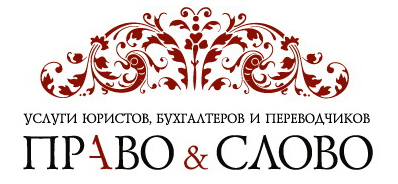 Passo per passo: la prima guida che ti insegna tutto quello che devi sapere per fare Business in Russia con consigli legali, fiscali e praticiНачать бизнес в России: что нужно знать итальянцу?
Ince Anastasia
ince@pravoislovo.ru
Регистрация юридического лица
ООО
АО (ЗАО), ПАО (ОАО)
ИП
Некоммерческая организация
Филиал/представительство
1
registrazione DELLA società
Srl
Società per azioni (S.p.A. di tipo chiuso), società a partecipazione pubblica (S.p.A. di tipo aperto)
Imprenditore individuale
Organizzazione senza scopo di lucro
Filiale/rappresentanza
2
Общество с ограниченной ответственностью
до 50 участников
уставной капитал – мин. 10 000 рублей - разделен на доли
можно запретить или ограничить вход новых участников
право участника на выход из ООО не может быть ограничено
по важным вопросам необходимо согласие большинства владельцев долей
больше подходит для малого и среднего бизнеса
3
società a responsabilità limitata
max 50 soci
capitale sociale – min. 10 000 rubli – suddiviso in quote
si può vietare o limitare l’ingresso di nuovi soci
il diritto di uscita di un socio dalla s.r.l. non può essere limitato
per questioni importanti occorre il consenso della maggioranza dei titolari delle quote
più adatta alla piccola e media impresa
4
Акционерное общество
уставной капитал разделен на акции
количество акционеров не ограничено
АО более открыто для доступа в общество третьих лиц
не требуется согласие большинства участников, т.к. голоса считаются по акциям
требуется выпуск акций и их государственная регистрация (эмиссия), ведение реестра акционеров
деятельность регулируется также законодательством о рынке ценных бумаг и более регламентирована по сравнению с деятельностью ООО
организуется для предприятий с серьезными инвесторами, т.к. необходимы большие материальные и организационные затраты
5
Società per azioni
capitale sociale diviso in azioni
numero di azionisti illimitato
più aperta all’accesso in società di terze persone
non occorre il consenso della maggioranza dei soci, dato che i voti sono contati in base alle azioni
occorre l’emissione di azioni e la loro registrazione statale (emissione), la tenuta del registro degli azionisti 
l’attività è regolamentata anche dalla legge sul mecato dei titoli ed è più regolamentata rispetto all’attività di una s.r.l. 
organizzata per imprese con investimenti importanti, ovvero che effettuano grosse spese materiali e organizzative
6
ООО и АО

Минимальный уставной капитал – 10 000 рублей (для ПАО 100 000 рублей)

Участники (акционеры) не отвечают по обязательствам общества, а несут риск убытков, связанных с деятельностью общества, в пределах стоимости принадлежащих им долей (акций)

При наличии прибыли участники (акционеры) могут ее распределить и получить дивиденды
7
Srl e Società per azioni 

Capitale sociale minimo: 10 000 rubli (per le s.p.a. di diritto pubblico 100 000 rubli)

I soci (azionisti) non rispondono degli obblighi societari, corrono il rischio di perdite, relative all’attività della società solo nei limiti del valore delle quote (azioni) a loro appartenenti
In presenza di utili i soci (azionisti) possono distribuirli e ricevere i dividendi
8
ИНДИВИДУАЛЬНЫЙ ПРЕДПРИНИМАТЕЛЬ

- упрощенность процессов создания и ликвидации бизнеса
- свободное использование собственной выручки
- упрощенный порядок ведения учета результатов хозяйственной деятельности и предоставления внешней отчетности
- упрощенный порядок принятия решений (не требуется собраний, протоколов и т. п.)
9
IMPRENDITORE 
INDIVIDUALE

- semplicità dei processi di creazione e liquidazione del business
- libero utilizzo del proprio guadagno
modalità semplificata di tenuta dei risultati dell’attività economica e di presentazione della rendicontazione esterna
modalità semplificata di assunzione di decisioni (non occorrono riunioni, verbali, etc.)
10
ИНДИВИДУАЛЬНЫЙ ПРЕДПРИНИМАТЕЛЬ
- в отличие от собственника юридического лица, предприниматель отвечает по обязательствам личным имуществом
- не может получать некоторые лицензии (например, на розничную торговлю некоторыми лекарствами или сильнодействующими ядами)
- согласно сложившейся практике, некоторые крупные компании отказываются работать с ИП
- не подходит для совместного ведения бизнеса
- требуется постоянное личное участие, так как нельзя назначить «директора»
11
IMPRENDITORE 
INDIVIDUALE
- a differenza del proprietario di una persona giuridica, l’imprenditore risponde degli obblighi con il patrimonio personale
non può ottenere determinate licenza (ad esempio, per il commercio al dettaglio di alcuni farmaci o potenti veleni)
 secondo la pratica, alcune importanti società si rifiutano di lavorare con gli imprendiotri individuali
- non è adatto alla gestione del business congiunto
- occorre sempre la presenza personale, perchè non si può nominare un «direttore»
12
ФИЛИАЛЫ И ПРЕДСТАВИТЕЛЬСТВА
обособленное подразделение юридического лица, расположенное вне места его нахождения, которое представляет интересы юридического лица и осуществляет их защиту
не являются юридическими лицами
представительство лишь представляет интересы юридического лица в его взаимоотношениях с участниками гражданского оборота, например, выполняет функции ведения переговоров и последующего заключения сделок, а также защиты интересов организации в судебных органах
- филиал осуществляет все или часть функций юридического лица: не только ведет переговоры и совершает от имени юридического лица сделки, но и выполняет фактические действия, направленные на исполнение заключенных договоров, т.е. ведет производственную, торговую или иную деятельность, осуществлением которой занимается само юридическое лицо
13
FILIALI E RAPPRESENTANZE
distaccamento della persona giuridica, sita in un luogo diverso dalla sua sede, che rappresenta gli interessi della persona gurdica e la tutela
non sono persone giuridiche
la rappresentanza si limita a rappresentare gli interessi della persona giuridica nei suoi rapporti con gli attori della controparte, ad esempio svolge le funzioni di gestione delle trattative e successiva transazione, tutela gli interessi dell’organizzazione presso gli organi giuridici 
la filiale esercita tutte o parte delle funzioni della persona giuridica: non solo gestisce trattative e compie transazioni a nome della persona giuridica, ma svolge anche funzioni di fatto, volte all’esecuzione dei contratti stipulati, ovvero gestisce l’attività produttiva, commerciale o di altro tipo della quale si occupa anche la persona giuridica stessa
14
УПРОЩЕННАЯ СИСТЕМА НАЛОГООБЛОЖЕНИЯ (УСН)
доходы налогоплательщика не должны  превышать 60 млн. рублей.  С 2017 г. -  120 млн. рублей в год
средняя численность работников не должна превышать 100 человек
УСН освобождает организацию от трех налогов, предусмотренных ОСН – НДС (10% или 18%), налога на прибыль (28%), налога на имущество 
(не более 2,2 %)
 вместо этих трех налогов по выбору организации нужно уплачивать один - налог при УСН, объектом по которому могут быть:
доходы (6% с оборота)
доходы минус расходы (15%)
15
SISTEMA SEMPLIFICATO DI IMPOSIZIONE FISCALE 
- i redditi del contribuente non devono superare i 60 milioni di rubli.  Dal 2017 i 120 milioni di rubli all’anno
il numero medio massimo di dipendenti è di 100 dipendenti
- il sistema semplificato esonera dal pagamento di 3 tasse, previste dal sistema di imposizione fiscale: l’IVA (10% o 18%), tassa sugli utili (28%), tassa sul patrimonio
(max. 2,2 %)
 al posto di queste tre tasse su scelta dell’organizzazione bisogna pagarne una, ovvero la tassa per il sistema semplificato, che può essere: 
redditi (6% del volume d’affari)
 - entrate meno uscite (15%)
16
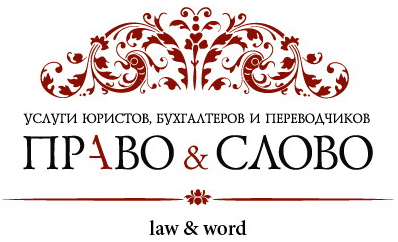 Легализация и истребование документов по всему миру!
СПАСИБО ЗА ВНИМАНИЕ!

Только у нас аккредитованный при Консульстве Италии в Москве переводчик!
www.pravoislovo.ru
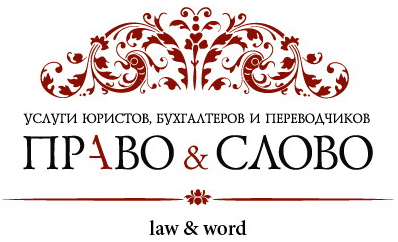 Richiesta e legalizzazione di diversi documenti in tutta la Russia e nei paesi post-sovietici!
GRAZIE PER L’ATTENZIONE!

Solo noi abbiamo un traduttore accreditato presso il Consolato Generale d’Italia a Mosca!
www.pravoislovo.ru